Natural Selection
5 Points
Population has variations
Within a population there are subtle differences
Example:  Some deer are white and some a brown
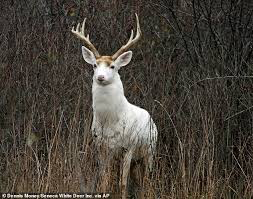 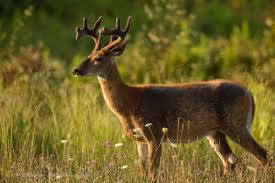 Some Variations are favorable
In certain cercumstances, some traits are more favorable than others.
Example:  in the snow, white fur hides the deer.
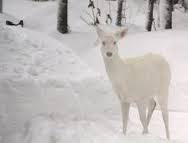 More offspring are produce than can survive
A species will overproduce because they know that not all of the offspring will survive.
Example: Fish
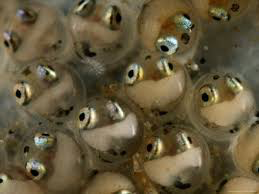 Favorable traits
Trait that better help a species to adapt to it’s environment.
Example:  A giraffes neck
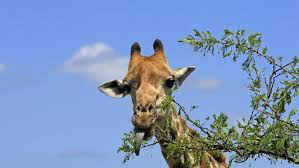 Population change over time
Organisms will change over time and keep their favorable traits and lose their unfavorable
Example: Giraffes have long necks to help them survive
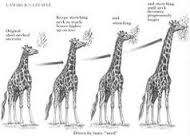